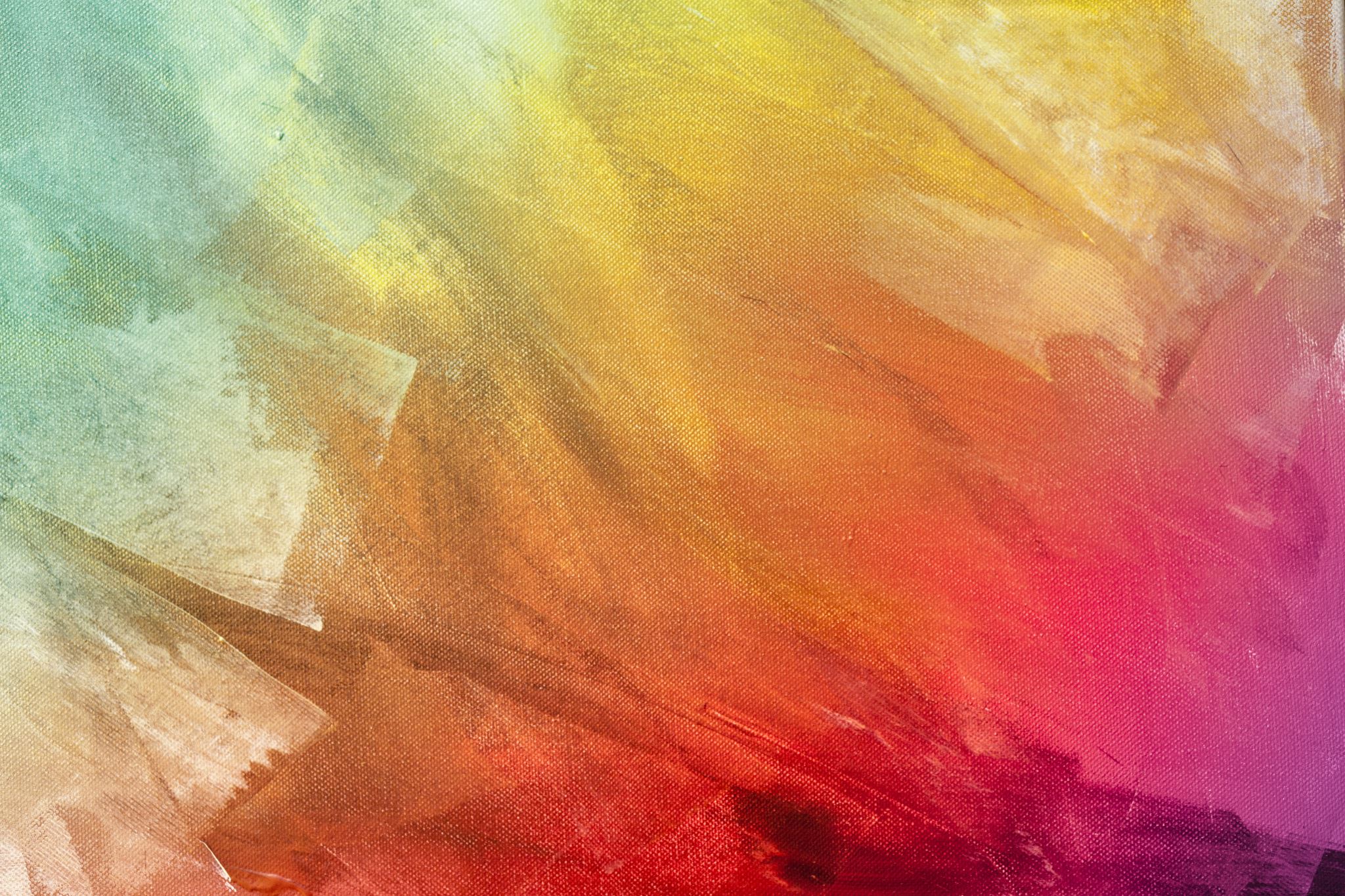 ЛИКОВНА КУЛТУРА
4. РАЗРЕД
Орнаменти(тродимензионална орнаментика)
Мотив: Честитка мајци
Орнамент - основни елемент украшавања.  Могу се груписати у три групе:        -  биљни,          - животињски,          - геометријски.
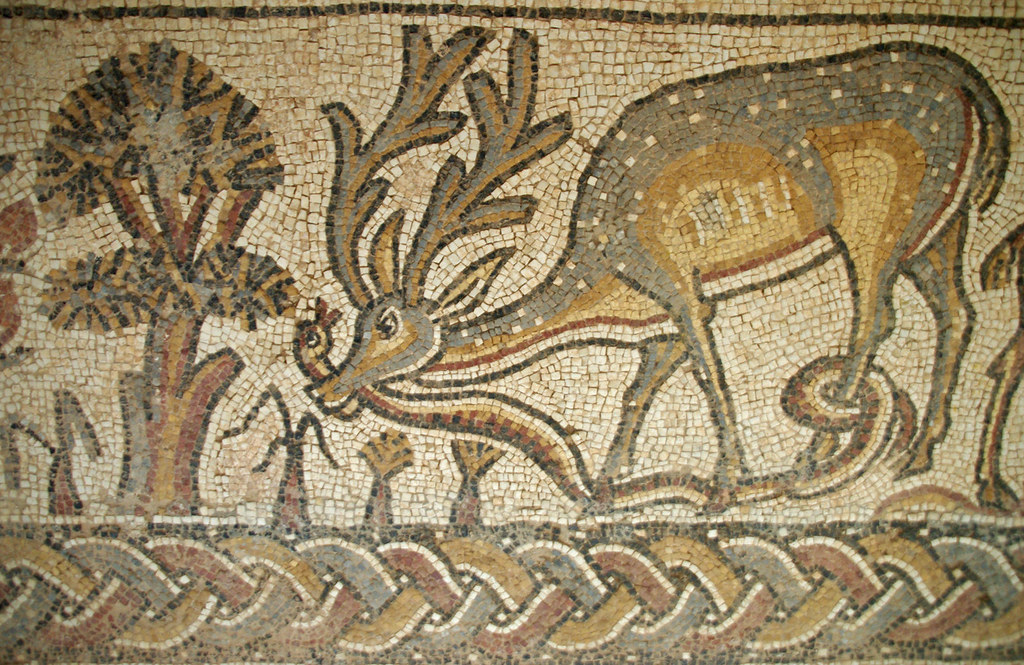 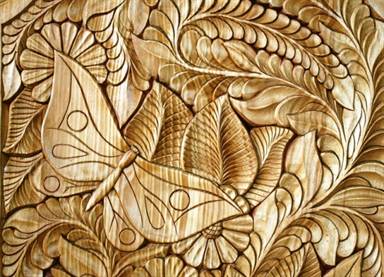 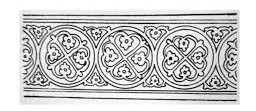 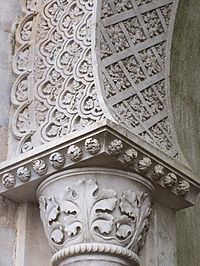 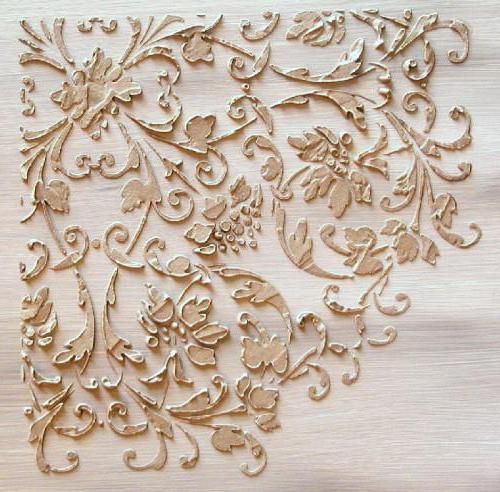 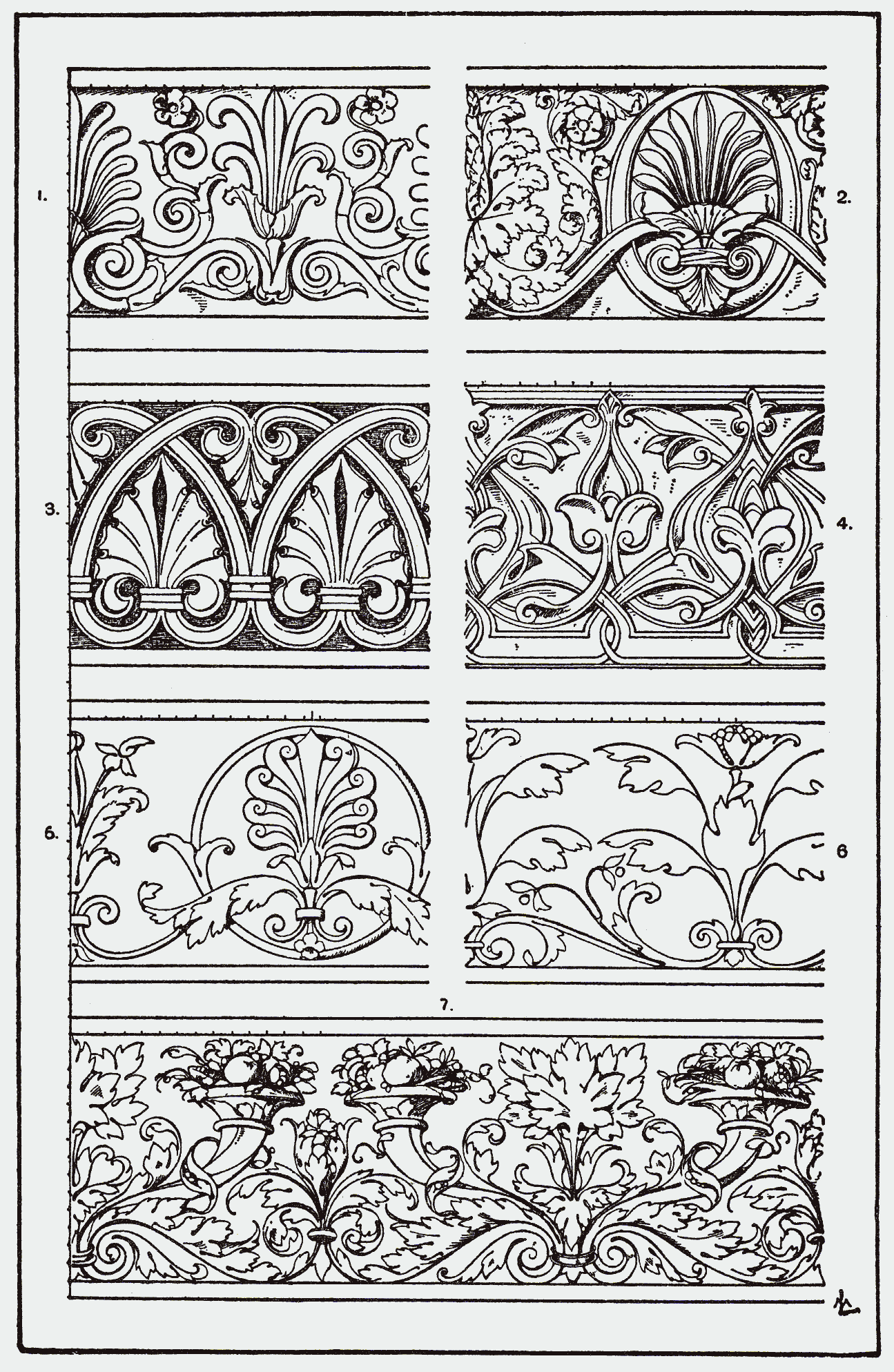 ОРНАМЕНТИКА - наука о употреби и примјени орнамената.
Разликујемо:
линеарну орнаментику,
површинску орнаментику,
тродимензионалну орнаментику.
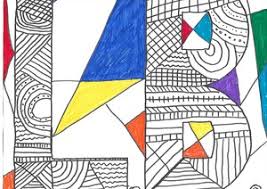 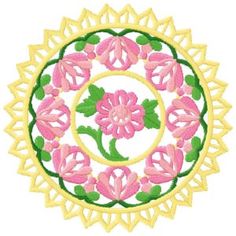 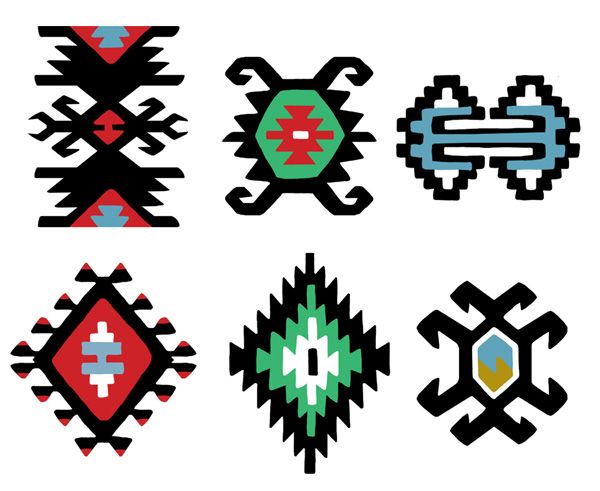 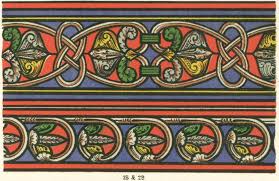 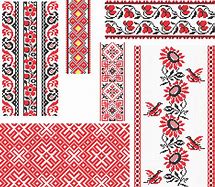 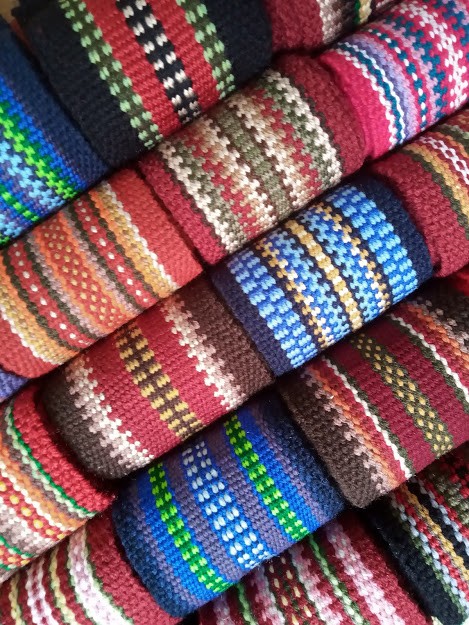 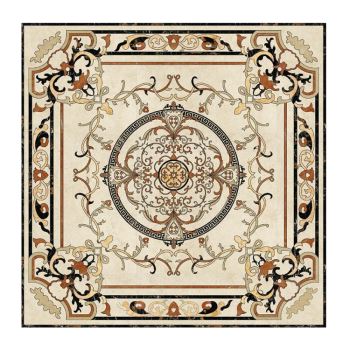 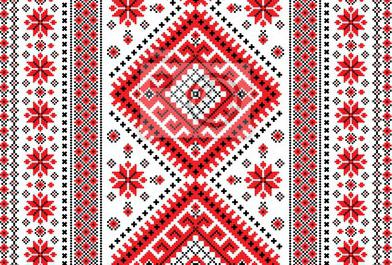 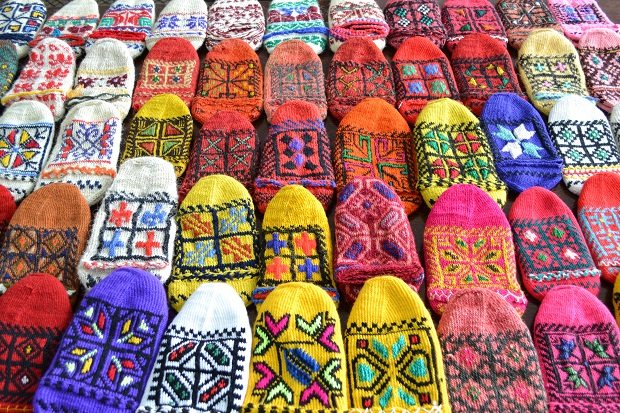 Тродимензионална орнаментика
Квилинг техника или папирни филигран је умјетност која подразумијева сјецкање папирних трака које се увијају, обликују и сљепљују креирајући разне облике који служе за украшавање честитки.
Потребан материјал:
- мало дебљи папир,
- папир у боји,
- дрвени штапић, 
- оловка,
- маказе,
-љепило.
Поступак мотања папирних трака:
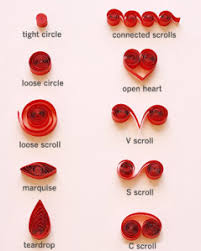 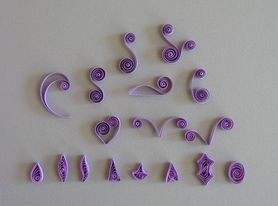 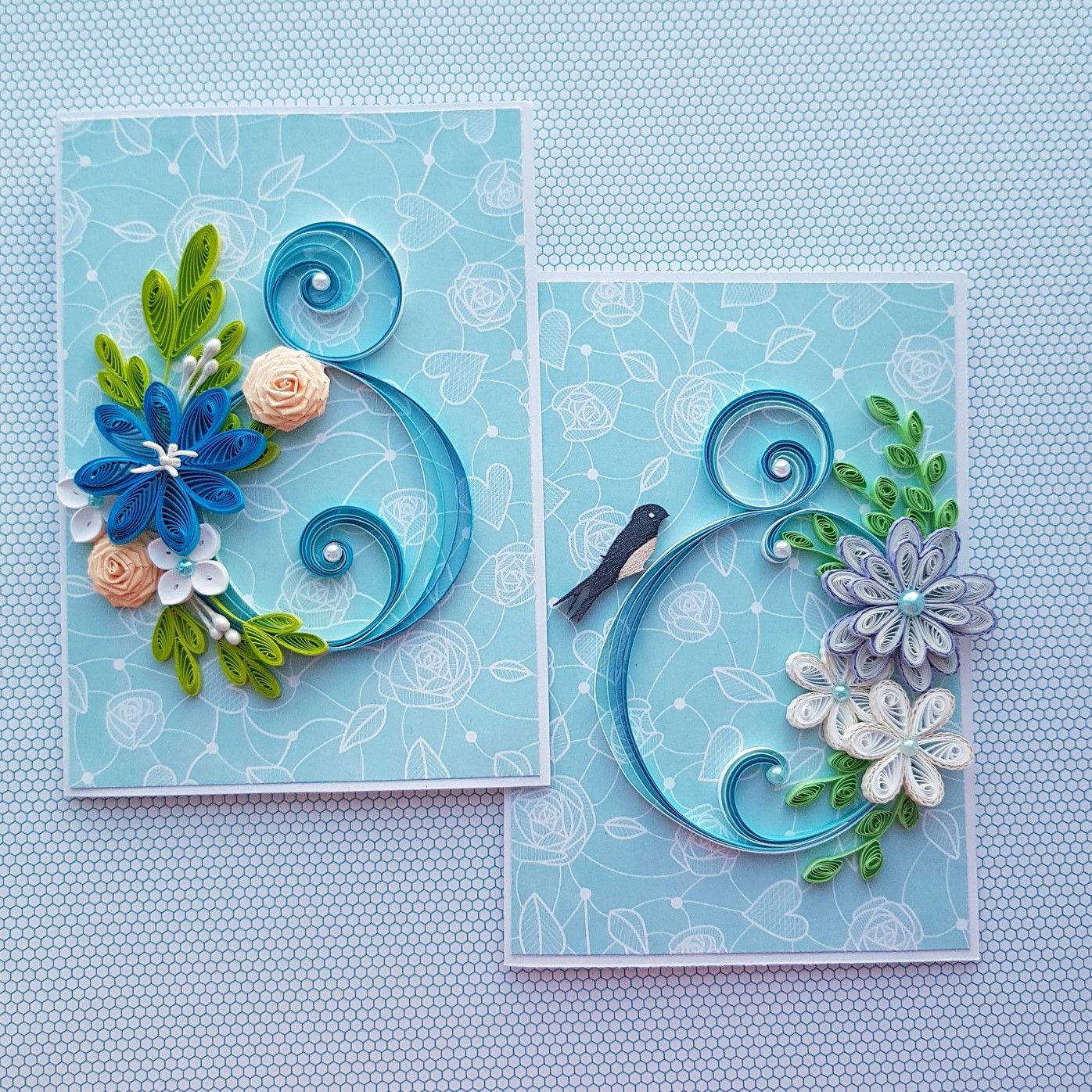 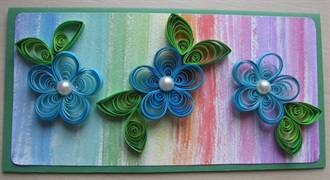 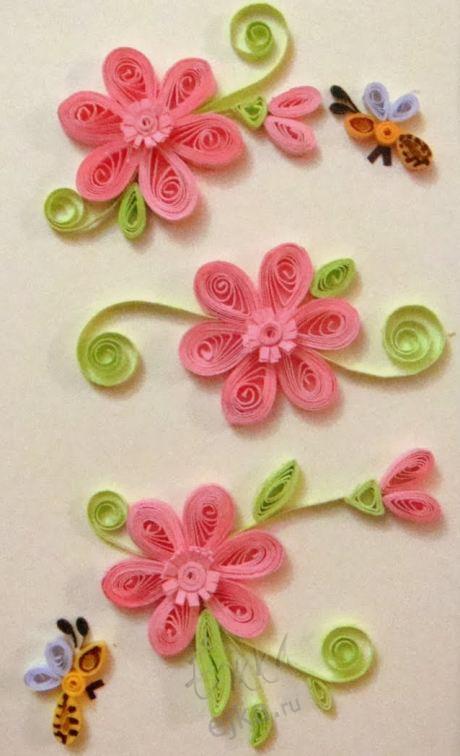 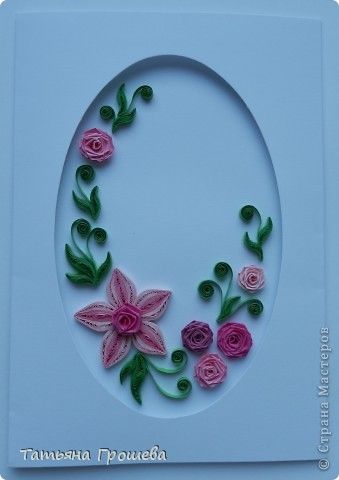 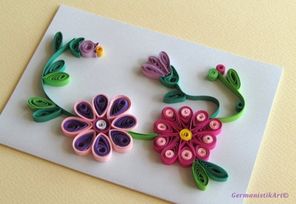 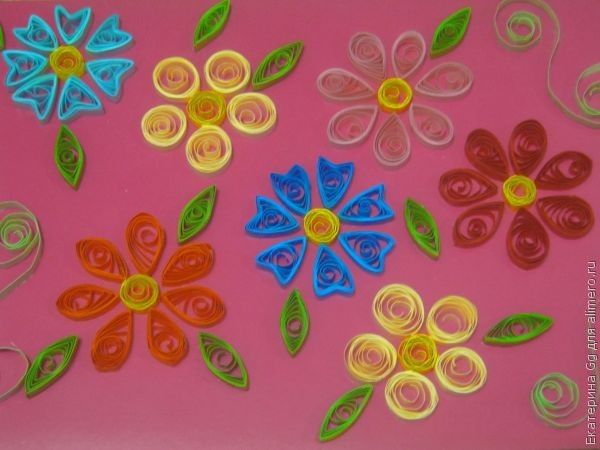 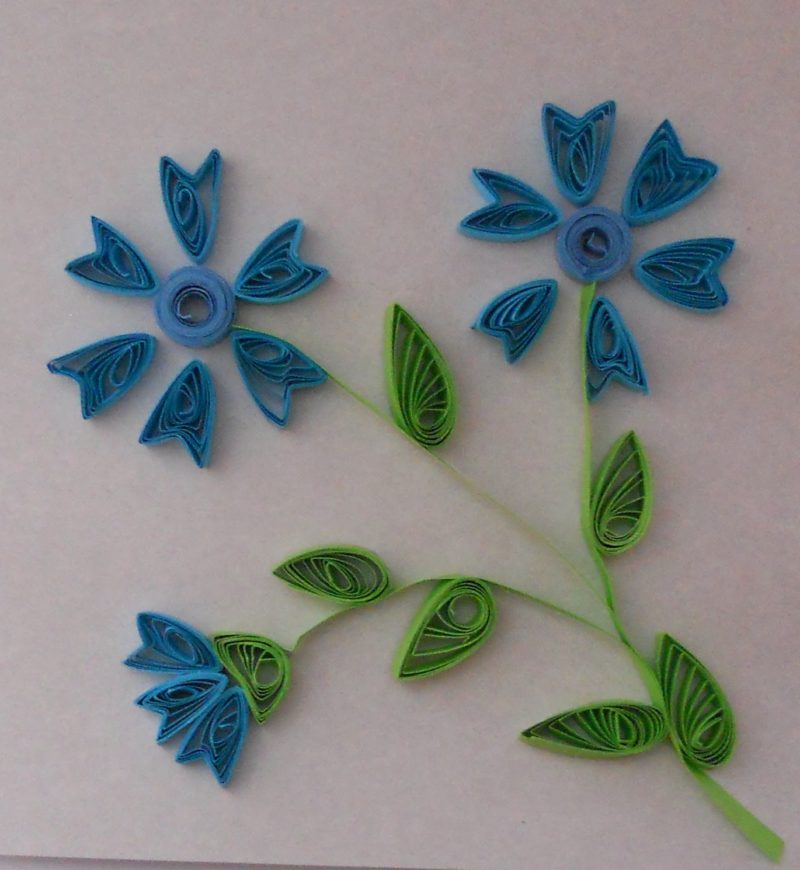 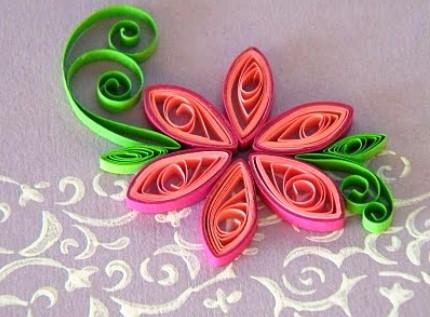 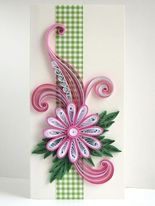 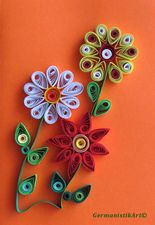 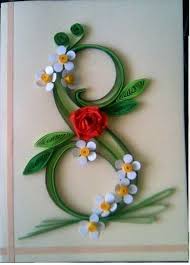 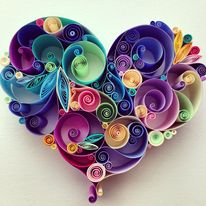 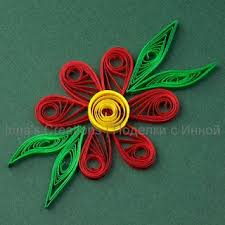 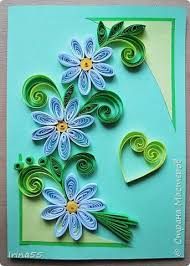